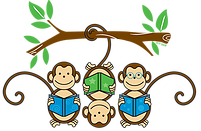 Monkey See, Monkey Do
Erin George, Patrick Heist, Braden Semonovich, Alyssa Waldron, Yue Zhang
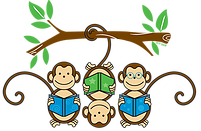 Agenda
Monkey See, Monkey Do Background
Old Work Order Process
Proposed New Process
Database Trial
Backup Strategy
Future Enhancements
Conclusion
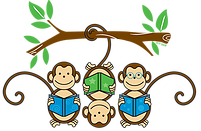 Company Background
Based locally in Clarence, New York
Children’s Bookstore
Hosts summers camps featuring interactive story-readings, creative crafts, games, activities, and snacks based on the camp theme
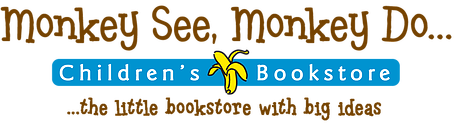 [Speaker Notes: Braden]
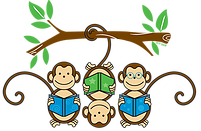 Braden & the Company
Project Management Intern
Streamlining and improving the company database
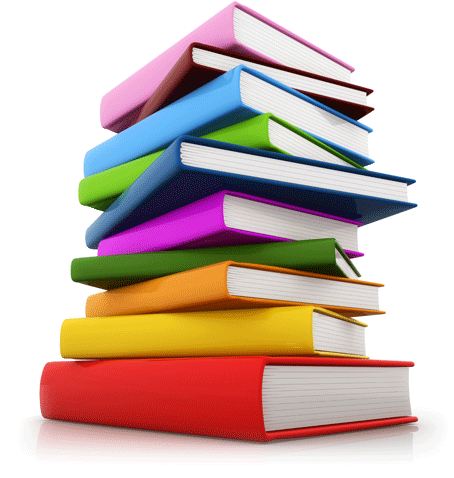 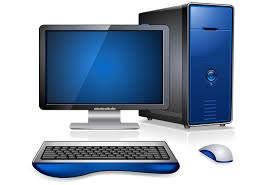 [Speaker Notes: Braden]
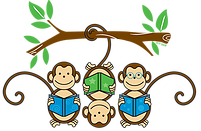 Old Work Order System
Excel
Spreadsheets difficult to change and manage
Data grows and evolves over time
Data and formulas aren't consistently updated
Can’t find useful information ASAP
Always lose important information
[Speaker Notes: Erin]
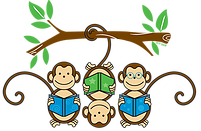 Problems
Disorganization
Difficult to determine who has paid
Difficult to determine active customers
Lost registration information
Lack of ability to access pertinent information
Timely to enter data into Excel
[Speaker Notes: Erin]
Database Sample
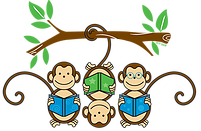 [Speaker Notes: Alyssa]
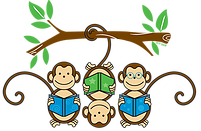 Proposed New Process
More organized data entry 
More efficient means of contacting customers
Camp instructors are better equipped and organized
Clear and effective payment information
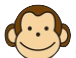 [Speaker Notes: Alyssa]
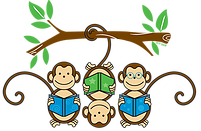 Backup Strategy
All data is backed up weekly onto a cloud drive

Data is also exported into an Excel spreadsheet
[Speaker Notes: PJ]
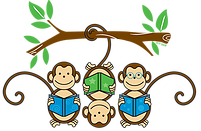 Future Enhancements
Adding more tables and forms for other company programs
Tracking employee hours as well as customers who are members
Mailing lists
[Speaker Notes: PJ]
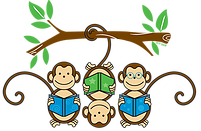 Conclusion
Camp instructors are more prepared
Emergency Contacts
Allergies
Camp Rosters
Company can actively track customers
Determine who has paid
Members
Contact information
"Bringing Books to Life"
[Speaker Notes: Anna]
Questions?
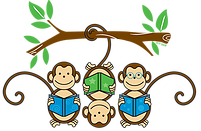